Figure 13. CDA and P170 correlations during learning in Experiments 1–3. The relationship between an individual's CDA ...
Cereb Cortex, Volume 24, Issue 8, August 2014, Pages 2022–2035, https://doi.org/10.1093/cercor/bht057
The content of this slide may be subject to copyright: please see the slide notes for details.
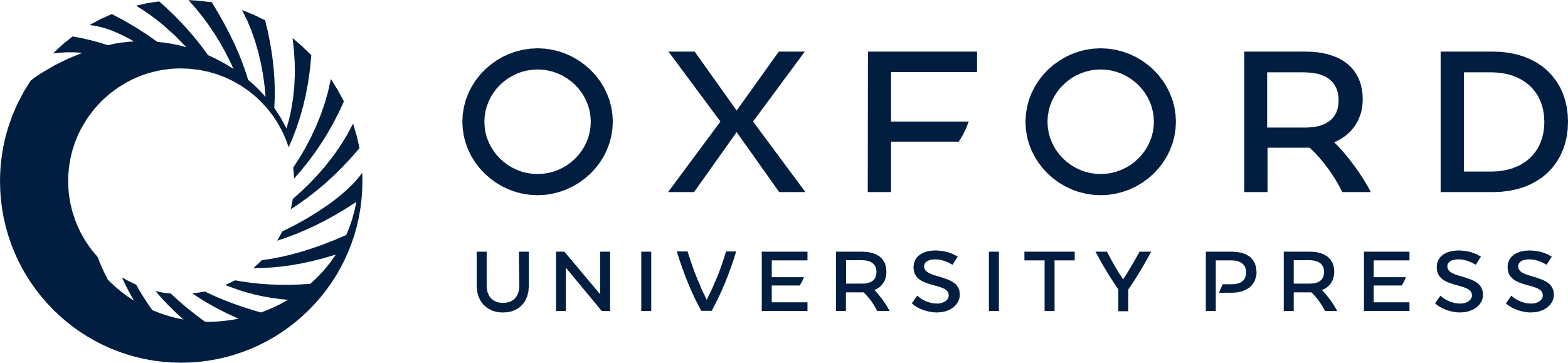 [Speaker Notes: Figure 13. CDA and P170 correlations during learning in Experiments 1–3. The relationship between an individual's CDA and P170 amplitudes from target repetitions 1 minus 5 of the low-reward runs in Experiments 1 (A), 2 (B), and 3 (C).


Unless provided in the caption above, the following copyright applies to the content of this slide: © The Author 2013. Published by Oxford University Press. All rights reserved. For Permissions, please e-mail: journals.permissions@oup.com]